브레드보드
[ 깜박깜박 교차회로]
실험목표
브레드보드를 이용한 간단한 전기회로에 대하여  알아 보고 , 
     교대로 깜박이는 교차회로를 직접 만들어 봅시다.
실험 준비물
브레드보드  /   트랜지스터  /  스위치  /  브레드보드용 전선 /  전해콘덴서
    LED /  저항 /  동전전지 + 전지홀더  /  도안     ** 유성펜
브레드보드  = 빵판?!
브레드보드 (Bread Board)는 빵을 썰 때 사용하는 도마를 말합니다.

전자회로를 다루는 시간에 왜 빵이 나왔을까요?
전자부품을 서로 연결하여 회로를 만들려면 보통은 납땜을 하게 됩니다.
그러나  완성된 회로가 아닌 테스트용 회로인 경우 
여러 가지 부품을 연결했다 제거했다 하면서 실험해보게 
되는데, 이럴 때에는 납땜 연결이 매우 불편합니다.
 
이점을 보완하기 위하여 빵을 썰 때 사용하던 나무 도마 위에 
규칙적으로 쇠못을 박아놓고 다양한 전선 및 부품을 쉽게 
연결하도록  했던 것이 발전하여 지금의  브레드보드가 
되었습니다.

일정한 간격의 구멍이 있는 플라스틱 판 내부에 핀을 넣어
전류가 흐를 수 있어 여러 전자부품을 끼우고 제거하도록
고안되었으며, 테스트회로 및 교육용으로 많이 이용되고
있습니다.
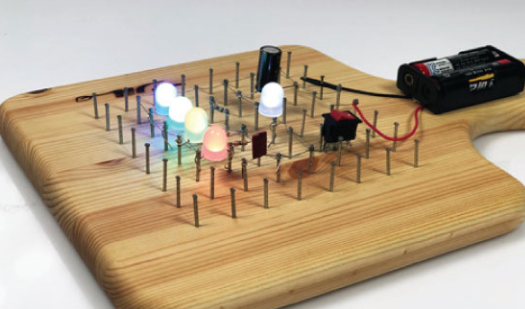 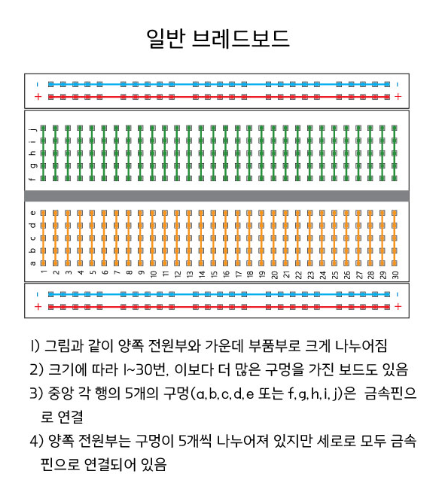 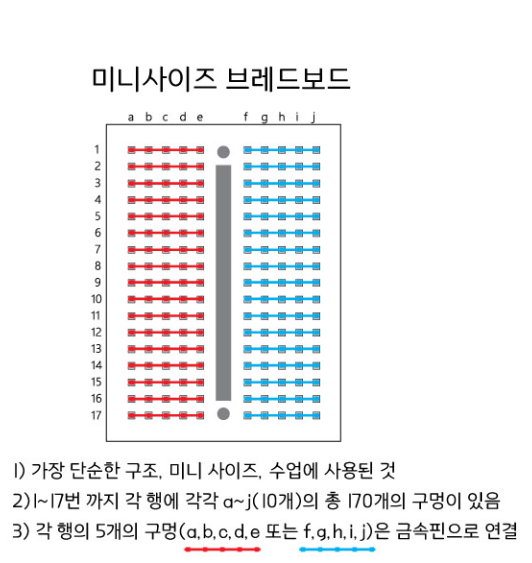 브레드보드 기초회로
부품을 이용하여  LED에  불을 켜는 가장 단순한 전기회로를 만들어 봅시다.
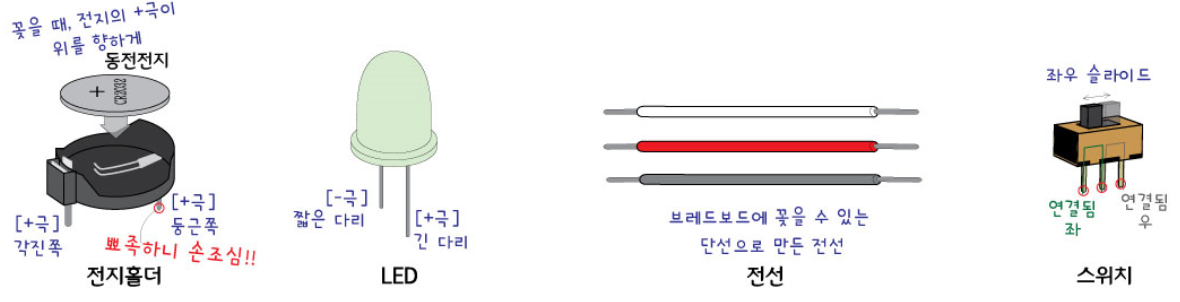 브레드보드 기초회로
부품을 이용하여  LED에  불을 켜는 가장 단순한 전기회로를 만들어 봅시다.
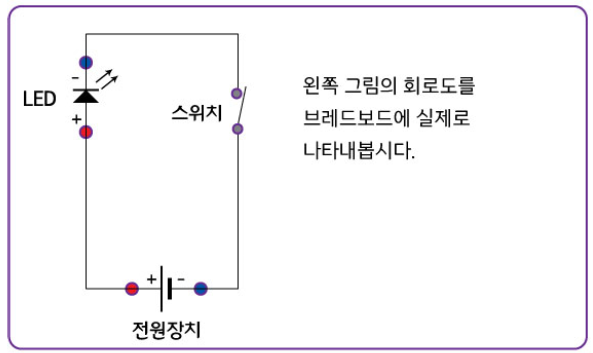 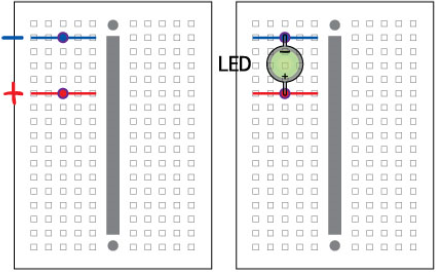 1) LED 를 브레드보드 에 꽂습니다.
LED 의 두 다리를 서로 다른 라인에 꽂아야 합니다.
긴 다리가 (+)극,  짧은 다리가 (-) 극입니다.
브레드보드 기초회로
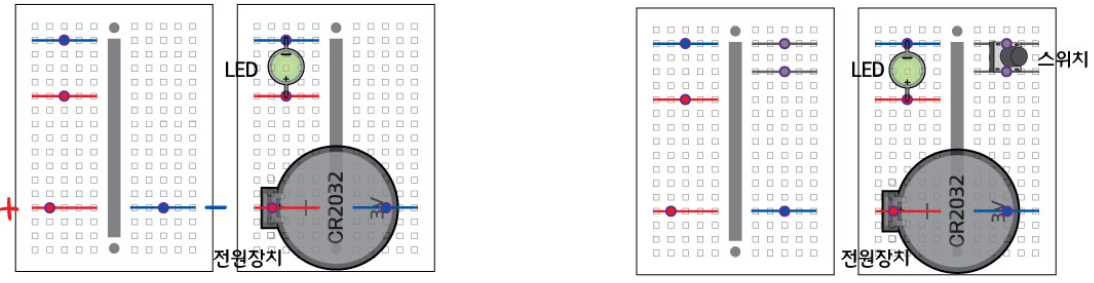 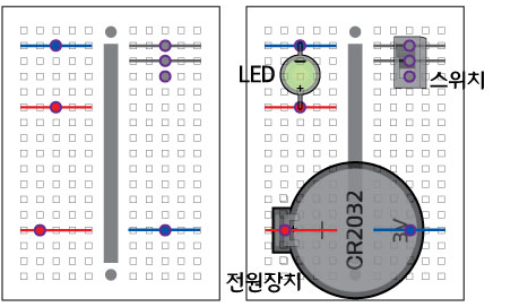 2) 전지홀더를 꽂은 후, 동전전지를 끼웁니다.
3) 스위치를 꽂습니다.
전지홀더의 각진 쪽이 +극, 둥근 쪽이  - 극 입니다.
스위치는 극성이 없습니다.
다만 서로 인접한 다리 (1.2번 또는 2.3번) 가 회로에
연결되도록 합니다.
브레드보드 기초회로
※ 모든 부품의 단자는 여러 번 꺾이면 부러질 수 있으니 조심해서 다룹니다.
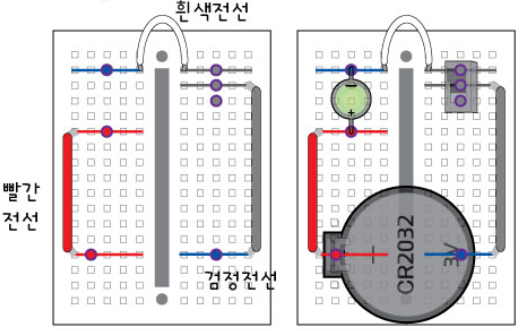 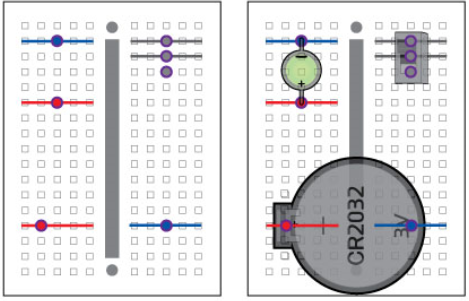 각 부품이 꽂혀있는 라인 (           ) 어느 곳에 꽂아도
부품은 서로 연결됩니다.
4) 각 부품을 전선을 이용하여 연결할 차례입니다.
   전선을 서로 어느 구멍에 연결해야 각 부품들이
   연결되어 회로를 완성할 수 있을까요?
   그림위에 연필로 전선을 그려봅시다.
▷ 계획한 대로 전선을 꽂고, 스위치를 움직여
    회로가 잘 작동하는지 확인합니다.
5) 브레드보드 위에 다양한 전기회로를 표현해 봅시다.
[ 브레드보드에 부품 꽂아 연결하기 ]
흰 색 전선
1. 흰 색 전선 4개 연결
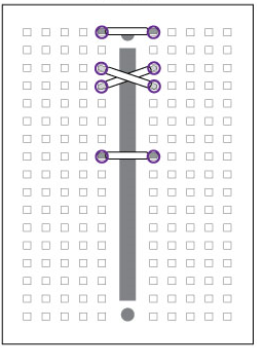 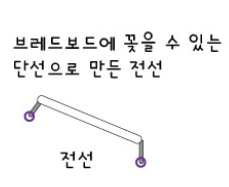 [ 브레드보드에 부품 꽂아 연결하기 ]
☆ 표시한 부분이 위쪽을 향하게 위치
2. LED 2개 연결
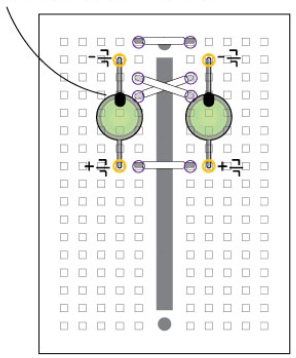 ● LED의 둥근 머리에 유성펜으로
  (-)극을 표시합니다.
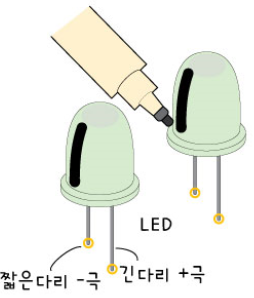 ● 유성펜으로 (-)극 표시한 부분이
  위를 향하도록 합니다.
[ 브레드보드에 부품 꽂아 연결하기 ]
3. 전해콘덴서 2개 연결
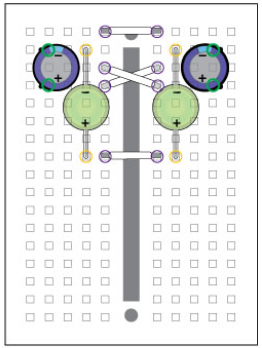 ● 옆 선이 있는 (-)극이 위로
    가도록  꽂으세요
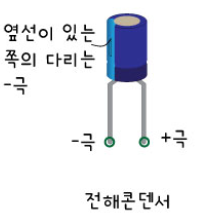 [ 브레드보드에 부품 꽂아 연결하기 ]
☆납작한 면 ☆ 방향주의
4. 트랜지스터 2개 연결
● 글씨가 쓰여진 납작한 면이 
   모두 왼쪽을 향하도록
   꽂습니다.
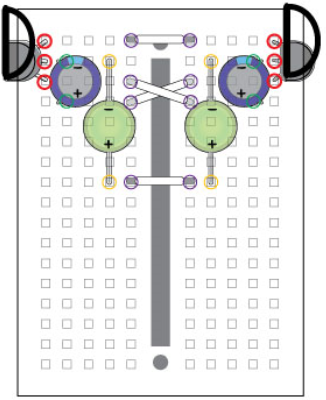 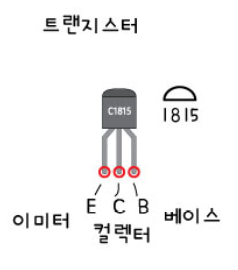 [ 브레드보드에 부품 꽂아 연결하기 ]
5. 저항2개 연결
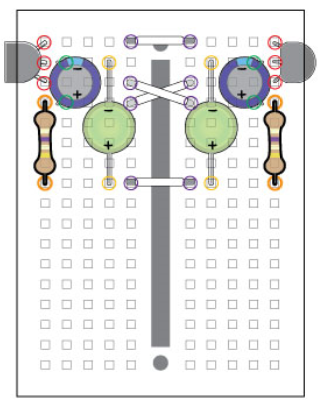 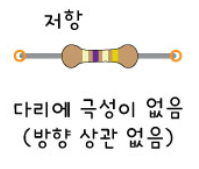 [ 브레드보드에 부품 꽂아 연결하기 ]
6. 스위치 연결
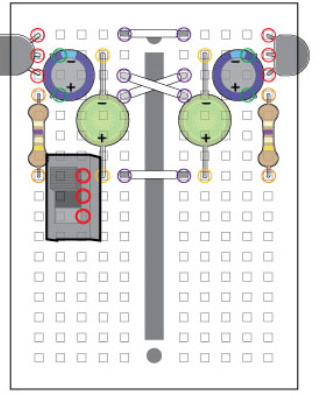 ● 스위치는 다리가 굵어 구멍에
  잘 안 들어 갑니다.
  힘껏 밀어 넣습니다.
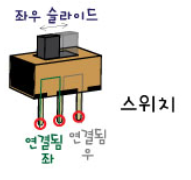 [ 브레드보드에 부품 꽂아 연결하기 ]
7. 빨간 전선, 검정전선 연결
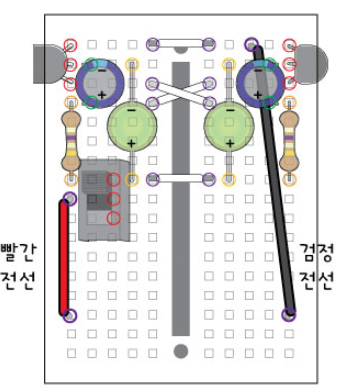 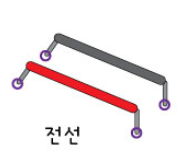 [ 브레드보드에 부품 꽂아 연결하기 ]
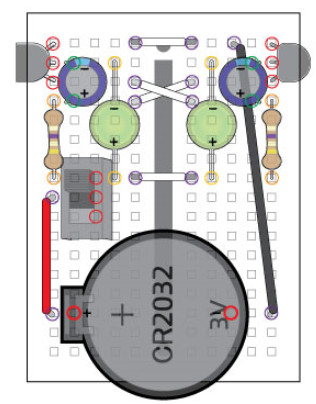 8. 전지홀더와 동전전지 연결
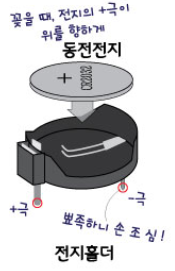 [ 작동하기]
9. 스위치를 [ON]하여 교차회로의 LED가 번갈아가며 불이 들어오는지 확인합니다.
* 교차회로가 작동되지 않는다면 부품이 제 위치에 꽂혀 있는지를 하나하나 확인합니다.
# 생략가능
10. 회로가 잘 작동한다면 각 부품들의 단자(다리)를 짧게 하여 브레드보드에 밀착되도록
     연결해도 좋습니다.
브레드보드 구멍의 깊이는 약 7mm 정도입니다.
트랜지스터, 전해콘덴서, 저항은 약 1cm 길이로 자르면 적당합니다.
단자가 너무 짧아지면 연결이 어려우니,  꽂을 구멍의 위치를 살피며 다리 길이를 조절합니다.
[ 깜박깜박 교차회로 도안에 브레드보드 붙이기 ]
11. 브레드보드 밑면의 양면테이프 
   보호지를 떼어내고 도안을 붙입니다.
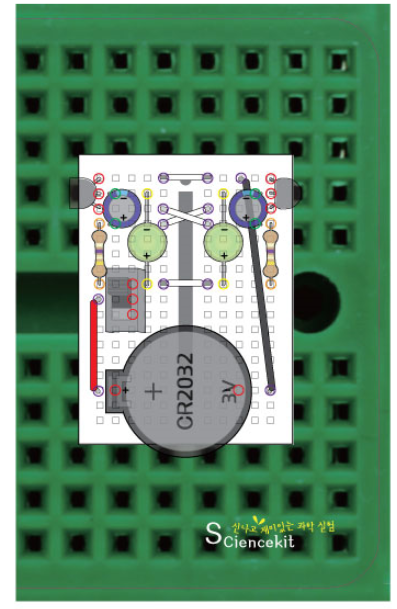 ● 한 번 붙으면 떼어내기 어렵습니다.
   위치를 잘 확인하고 붙입니다.
실험시 주의 사항
브레드보드에 부품을 꽂을 때에는 그 자리가 맞는지 잘 확인하고 꽂습니다.
2.  관찰이 끝나면 스위치를 OFF하여 보관합니다.
3.  전지홀더의 다리는 매우 뾰족합니다. 다치지 않도록 주의합니다
확인학습
1. 주변에 이렇게 번갈아 가며 깜박이는 불빛을 본 적이 있습니까? 어떤 곳에 활용하면 좋을지 생각해 봅시다.
2. 교대로 깜박이는 불빛의 간격을 더 짧게 줄이려면(빠르게 깜박임) 어떻게 하면 좋을지 생각해 봅시다.
원리학습
스위치를 켜면 두 LED가 번갈아 반짝이는 교차회로를 잘 만들어 보았나요?
우리가 사용한 부품들을 보면 모양과 기능이 여러 가지 입니다.
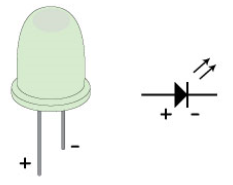 LED (Light Emitting Diode)
다이오드는 전류를 한 쪽 방향으로만 흐르게 해주는 극성이 있는
장치입니다. 그 중에서 빛을 내는 다이오드를 LED 라고 합니다.
전해콘덴서
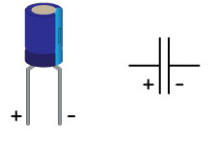 콘덴서는 전기를 모아두는 장치입니다.
콘덴서 기호를 보면 얇은 막대기 두 개가 가까이 있는 모양입니다. 
실제로 콘덴서 내부에는 얇은 판 두 개가 가까이 있어 전기가 흐를 때
한 쪽 판에 전자가 모여 잠시 저장해 둘 수 있습니다.
원리학습
트랜지스터
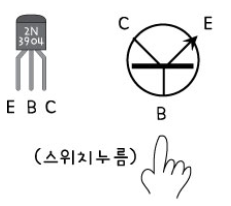 트랜지스터는 스위치와 비슷한 역할을 합니다. 우리가 손으로 직접 누르는 스위치가 아니고 전기신호나 외부의 환경에 따라 스위치가 자동으로 열리거나 닫힙니다.보통 트랜지스터는 베이스에 약 0.6V이상의 전압을 가해주면 스위치가 닫힙니다.
베이스(B) : 트랜지스터를 작동시키기 위해 약한 전기신호를 가하는 단자
컬렉터(C) : 베이스(B)에서 약한 전기신호가 들어오면, 막혀있던 컬렉터(C) 에 큰 전류가 흐름
이미터(E) : 베이스(B)와 컬렉터(C) 에서 흐르는 전류가 합쳐지는 단자
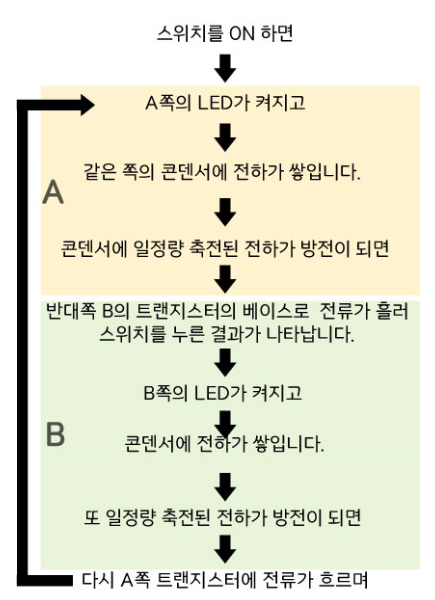 원리학습
회로를 완성해보면 좌우 회로가 대칭임을 알 수 있습니다.
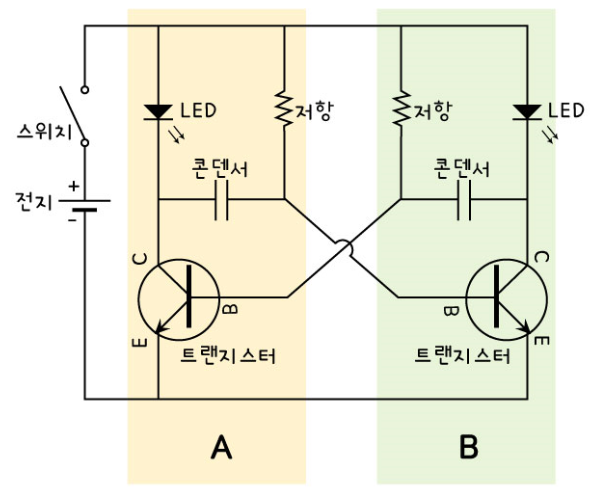 # 콘덴서는 충전과 방전을 되풀이하고, 트랜지스터는 스위치 
  작용을 하면 두 LED가 번갈아 빛나는 교차회로가 완성됩니다.
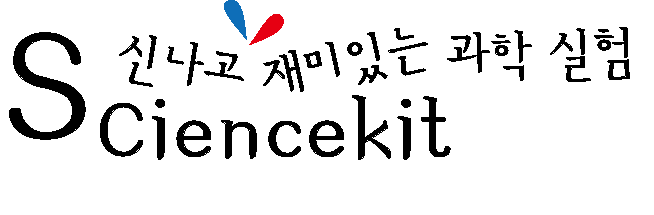